Common Pediatric Lower Limb Disorders
Mohamed M. Zamzam
Professor & Consultant Pediatric Orthopedic Surgeon
Leg Aches
What is leg aches?
Growing pain
Benign
No functional disability
Resolves spontaneously
Unknown cause
Clinical features
Diagnosis by exclusion
History
Screening Examination
Tenderness
Joint Motion
Leg Aches
Differential Diagnosis from serious problems mainly tumor
Osteoid osteoma
Osteosarcoma
Ewing sarcoma
Management
Symptomatic
Reassurance
Limp
Abnormal gait due to pain, weakness or deformity
Evaluation
History (Mainly age of onset)
Observation
Evaluate the limp by studying the child’s gait
while the child walks in the clinic hallway
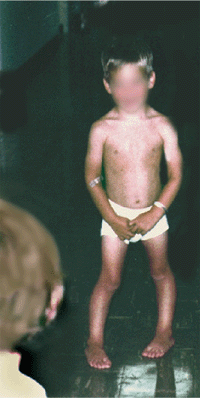 Limp
Management
Generalization regarding management cannot be made
Treatment of the cause
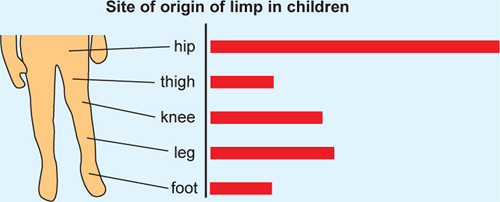 In-toeing and Out-toeing
Terminology
Version
Describes normal variations of limb rotation
It may be exaggerated
Torsion
Describes abnormal limb rotation
Internal or external
In-toeing
Evaluation
History
Screening examination
Rotational profile
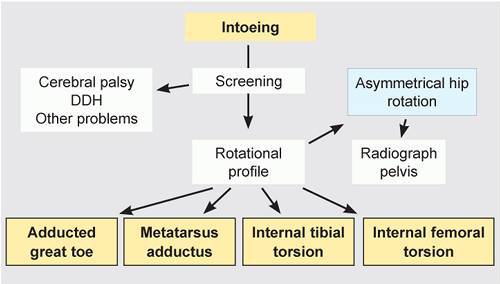 Out-toeing
Evaluation
History
Screening examination
Rotational profile
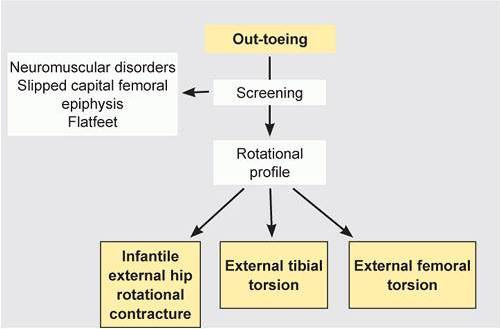 In-toeing and Out-toeing
Special tests
Assessing hip rotation
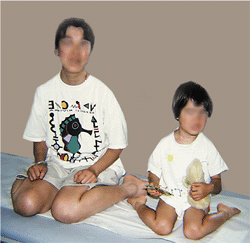 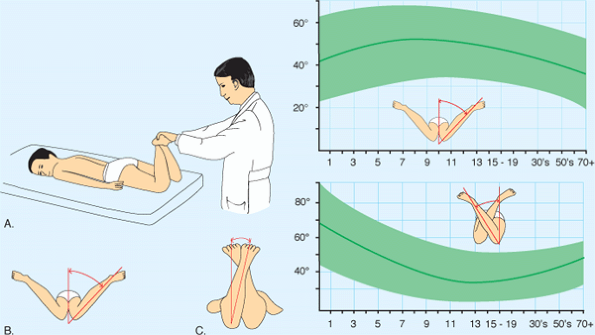 In-toeing and Out-toeing
Special tests
Assessing rotational status of tibia and foot
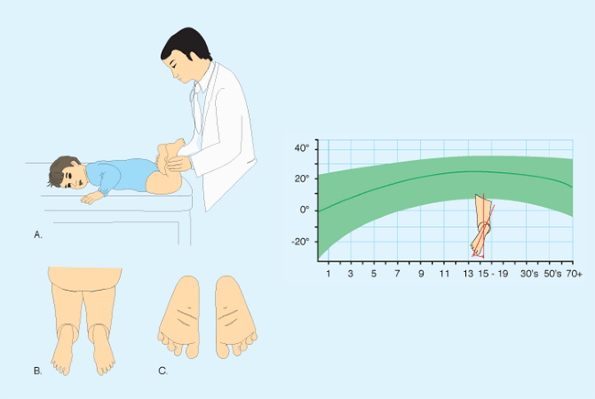 In-toeing and Out-toeing
Special tests
Foot propagation angle
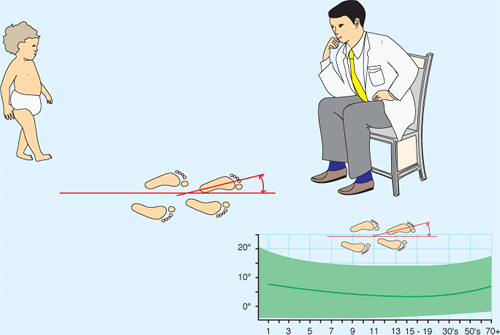 In-toeing and Out-toeing
Management principles
Establishing correct diagnosis
Allow spontaneous correction (observational management)
Control child’s walking, sitting or sleeping is extremely difficult and frustrating
Shoe wedges or inserts are ineffective
Bracing with twister cables limits child’s activities
Night splints have no long term benefit
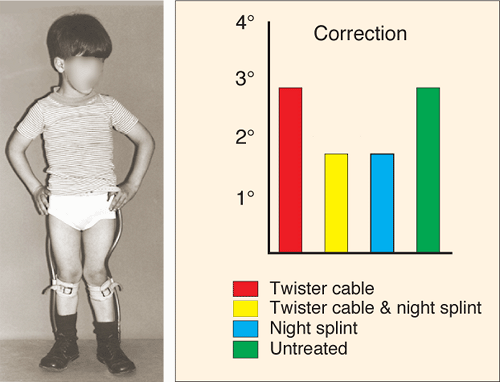 In-toeing and Out-toeing
Operative correction
Indicated for children above the age of 8 years with significant cosmetic and functional deformity
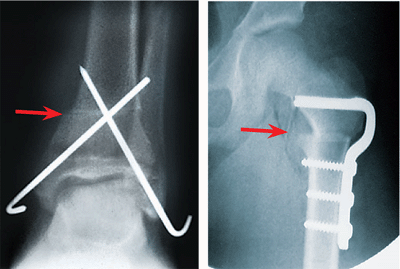 Limb Length Inequality
True and apparent
Etiology
Congenital
Developmental 
Traumatic
Infection
Metabolic
Tumor
Limb Length Inequality
Adverse effects
Gait disturbance
Equinous deformity
Back pain
Scoliosis
Evaluation
Screening examination
Clinical measures of discrepancy
Imaging methods (Centigram)
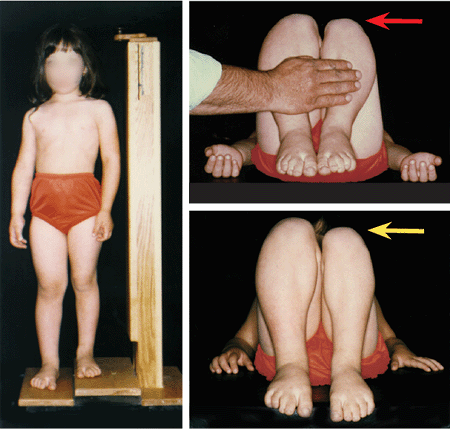 Limb Length Inequality
Management principles
Severity
Lifts
Shortening
Epiphysiodesis
Lengthening
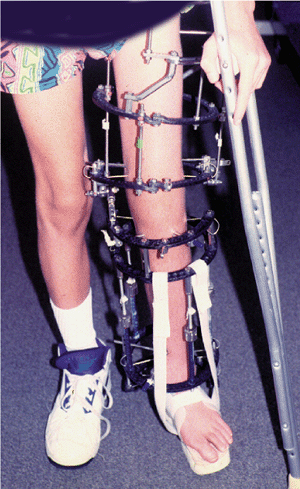 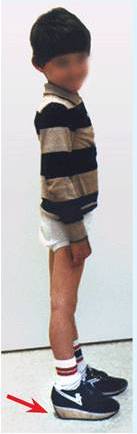 Genu Varum and Genu Valgum
Definitions
Bow legs
Knock knees
Etiology
Physiologic
Pathologic
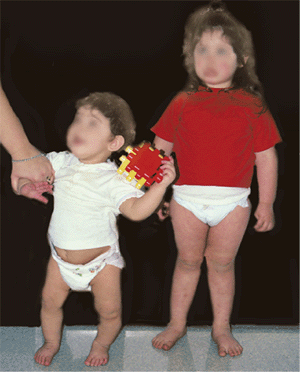 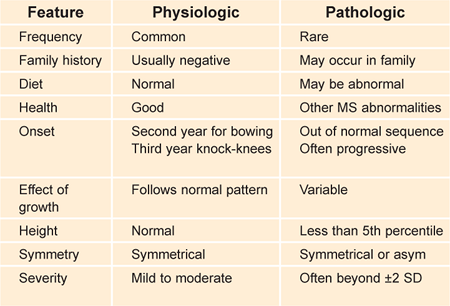 Genu Varum and Genu Valgum
Evaluation
History
Examination (signs of Rickets)
Laboratory
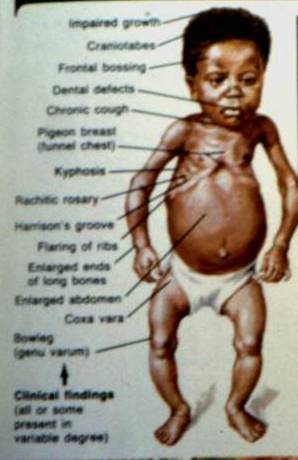 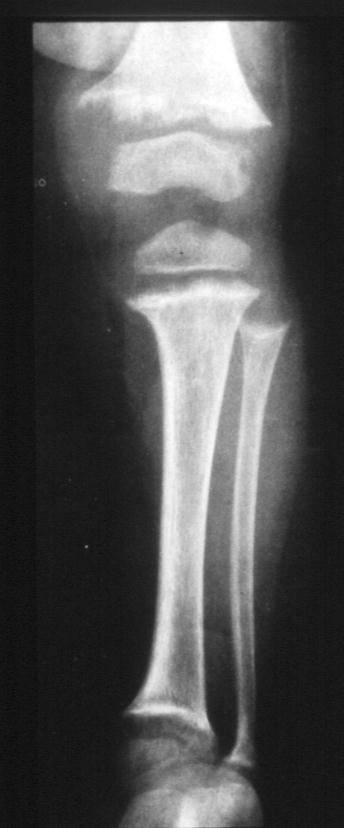 Genu Varum and Genu Valgum
Evaluation
Imaging
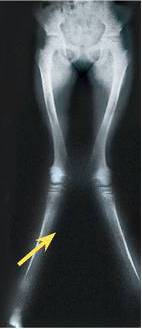 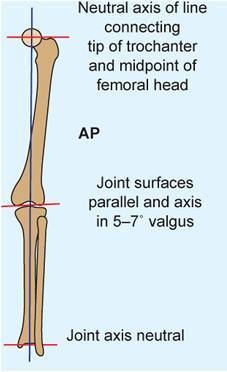 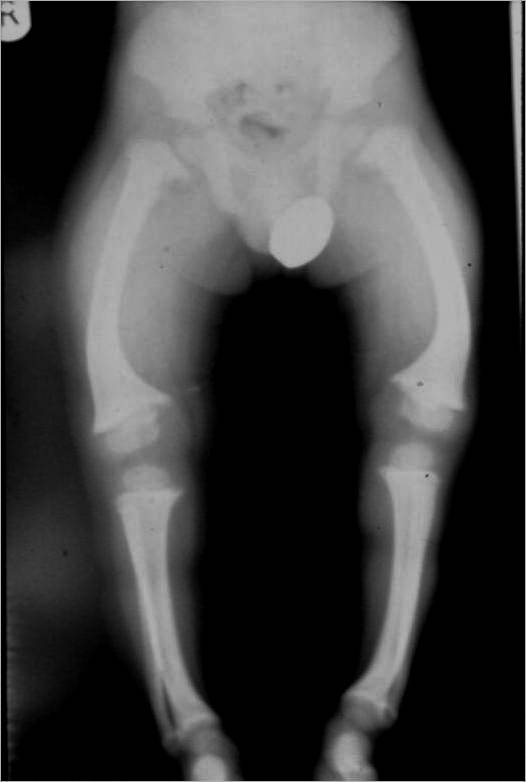 Genu Varum and Genu Valgum
Management principles
Nonoperative?
Epiphysiodesis
Corrective osteotomies
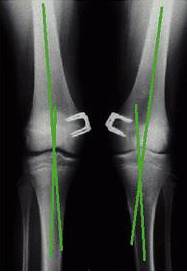 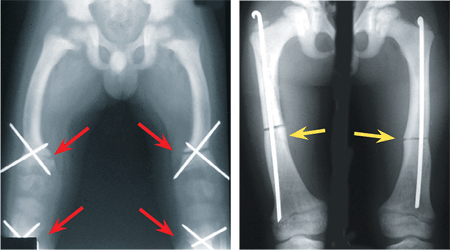 Tibia Vara
Blount disease
Damage of proximal medial tibial growth plate of unknown cause
MRI is mandatory …. Why?
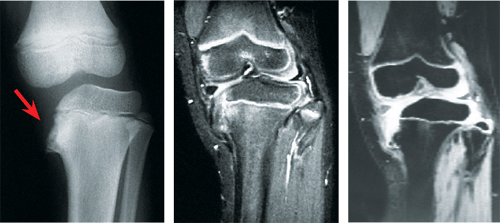 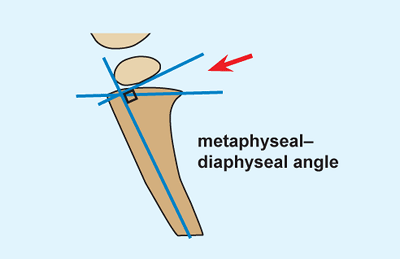 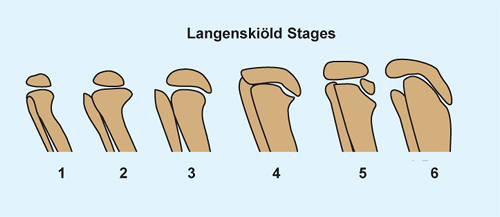 Tibia Vara
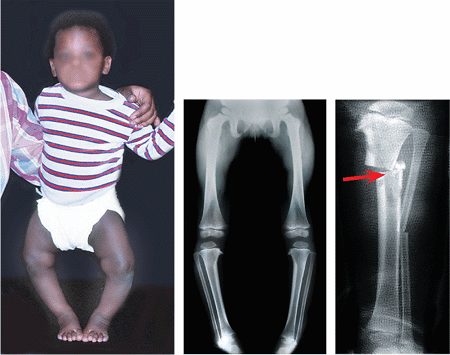 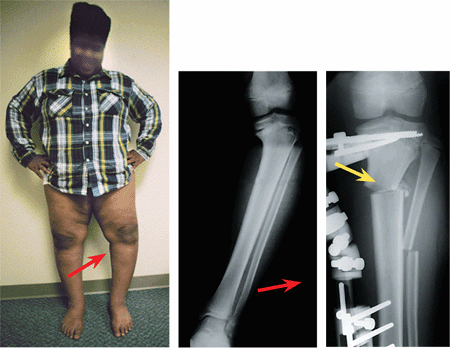 Clubfoot
Etiology
Postural
Idiopathic (CTEV)
Secondary (Spina Bifida)
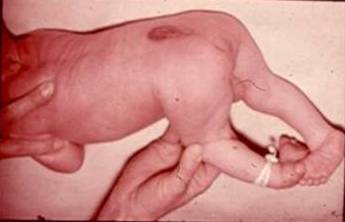 Clubfoot
Diagnosis by exclusion
Exclude
Neurological lesion that can cause the deformity “Spina Bifida” (excluded by spine x-rays)
Other abnormalities that can explain the deformity “Arthrogryposis, Myelodysplasia”
Presence of concomitant congenital anomalies  
     “Proximal femoral focal deficiency”
Syndromatic clubfoot
     “Larsen’s syndrome, Amniotic band Syndrome”
Clubfoot
Clinical examination
Characteristic Deformity :
Hind foot 
Equinus (Ankle joint)
Varus (Subtalar joint)
Fore foot
Forefoot Adduction
Cavus
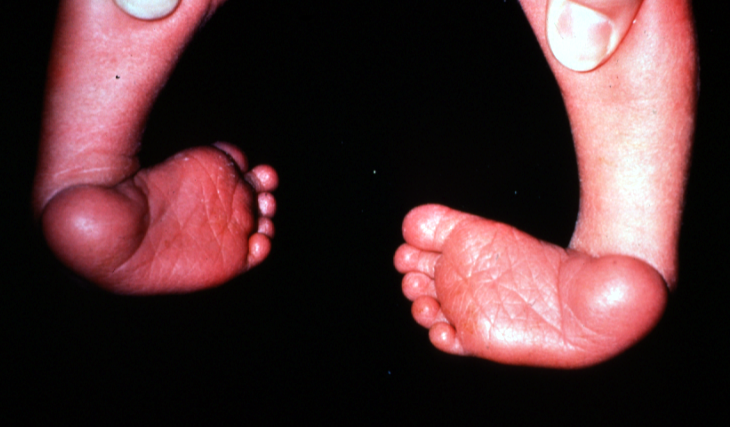 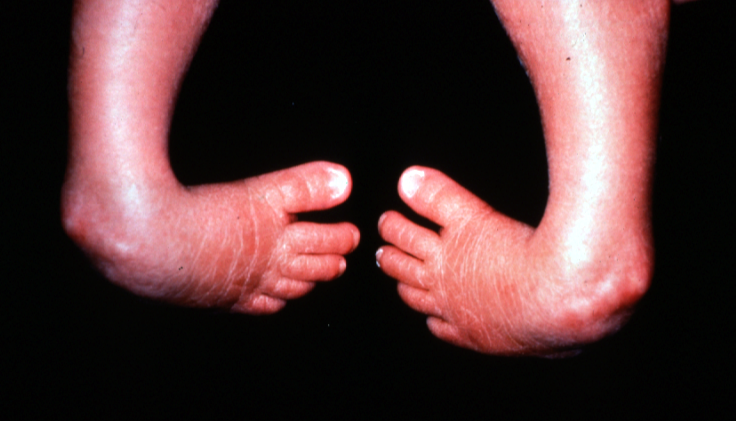 Clubfoot
Clinical examination
Short Achilles tendon
High and small heel 
No creases behind Heel
Abnormal crease in middle of the foot
Foot is smaller in unilateral affection
Callosities at abnormal pressure areas
Internal torsion of the leg
Calf muscles wasting
Deformities don’t prevent walking
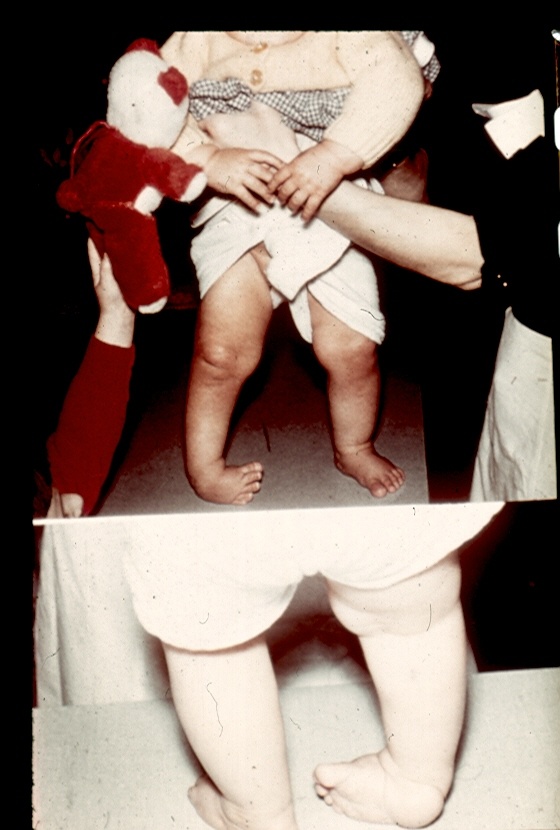 Clubfoot
Management

 The goal of treatment for clubfoot is to obtain a plantigrade foot that is functional, painless, and stable over time
A cosmetically pleasing appearance
is also an important goal sought by
the surgeon and the family
Clubfoot
Manipulation and serial casts
Validity, up to 12 months !
Technique  “Ponseti”
Avoid false correction
When to stop ?
Maintaining the correction (Dennis Brown splint)
Follow up to watch and avoid recurrence
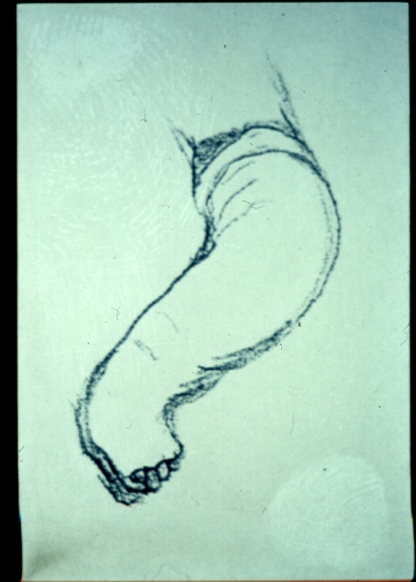 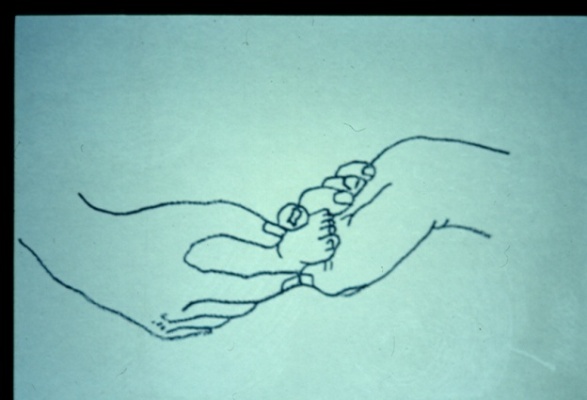 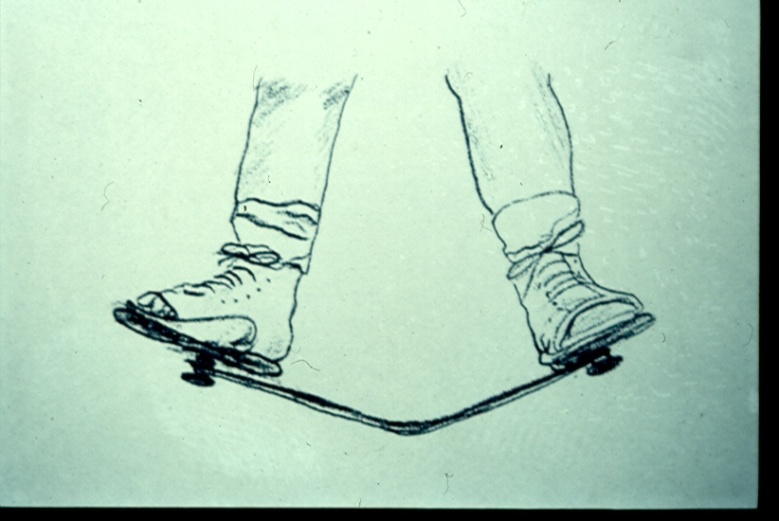 Clubfoot
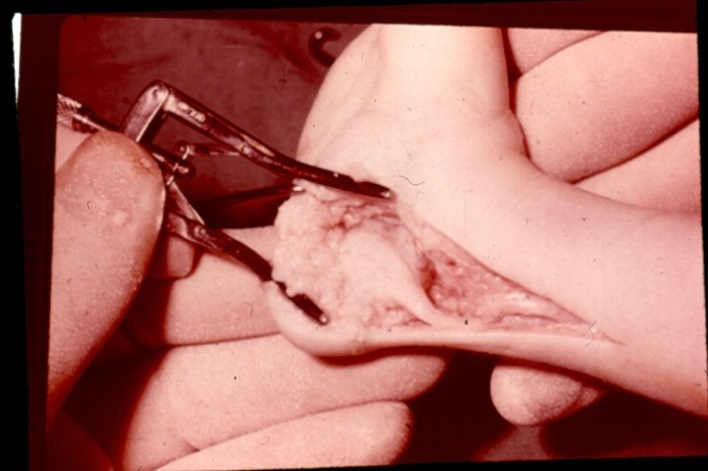 Indications of surgical treatment
Late presentation, after 12 months of age !
Complementary to conservative treatment
Failure of conservative treatment
Recurrence after conservative treatment
Types of surgery
Soft tissue
Bony
Salvage
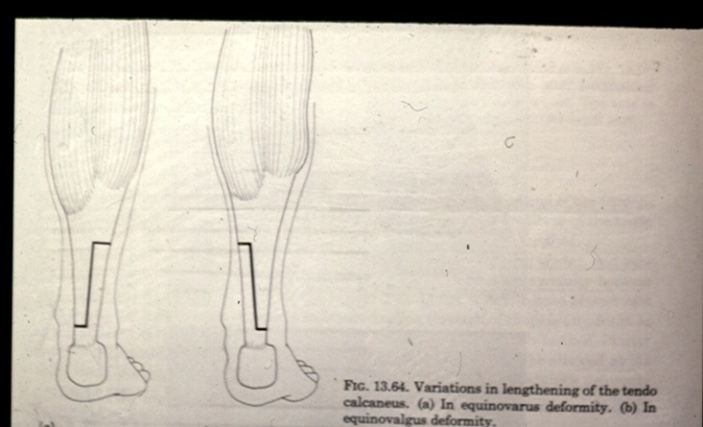 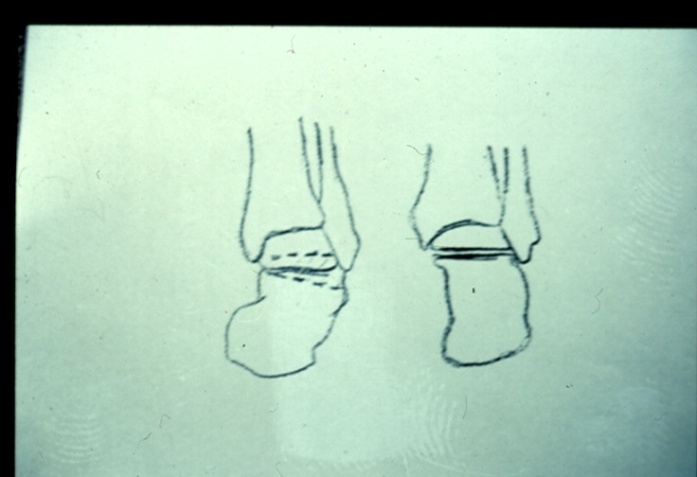 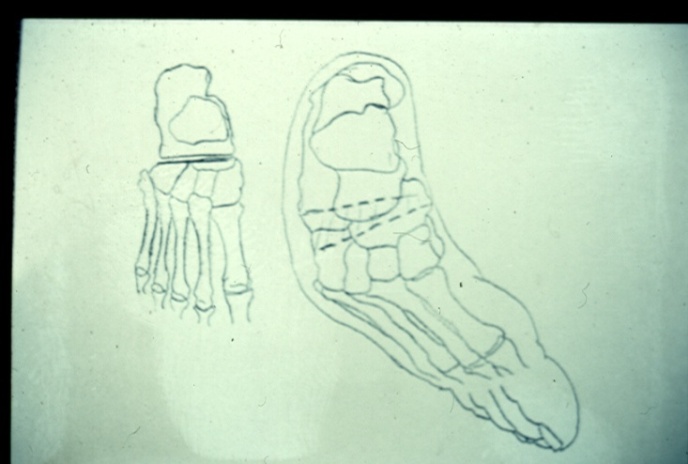 Clubfoot
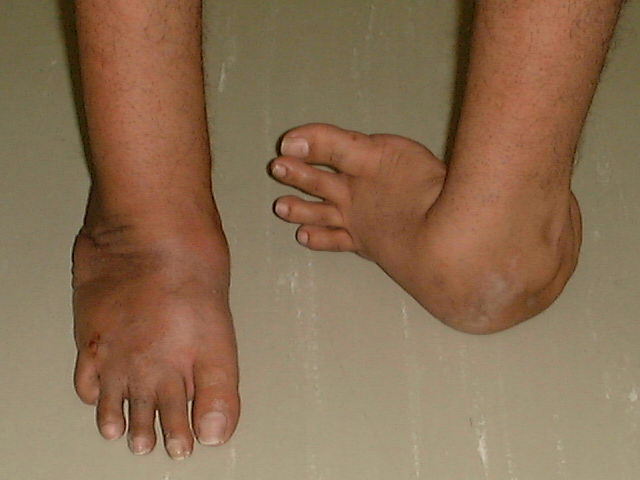 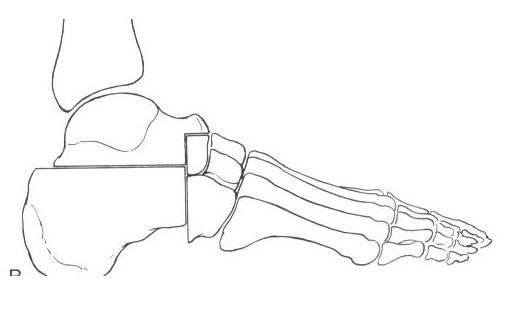 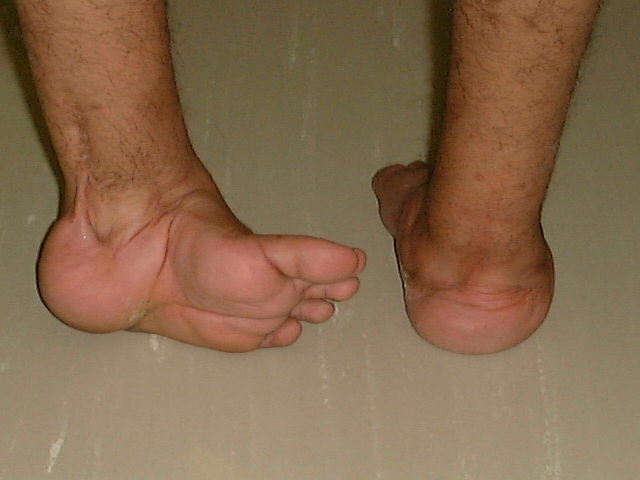 Lower Limb Deformities in CP Child
Physiological classification
Spastic
Athetosis
Ataxia
Rigidity
Mixed
Topographic classification
Monoplegia
Paraplegia
Hemiplegia
Triplegia
Quadriplegia or tetraplegia
Bilateral hemiplegia
Diplegia
Lower Limb Deformities in CP Child
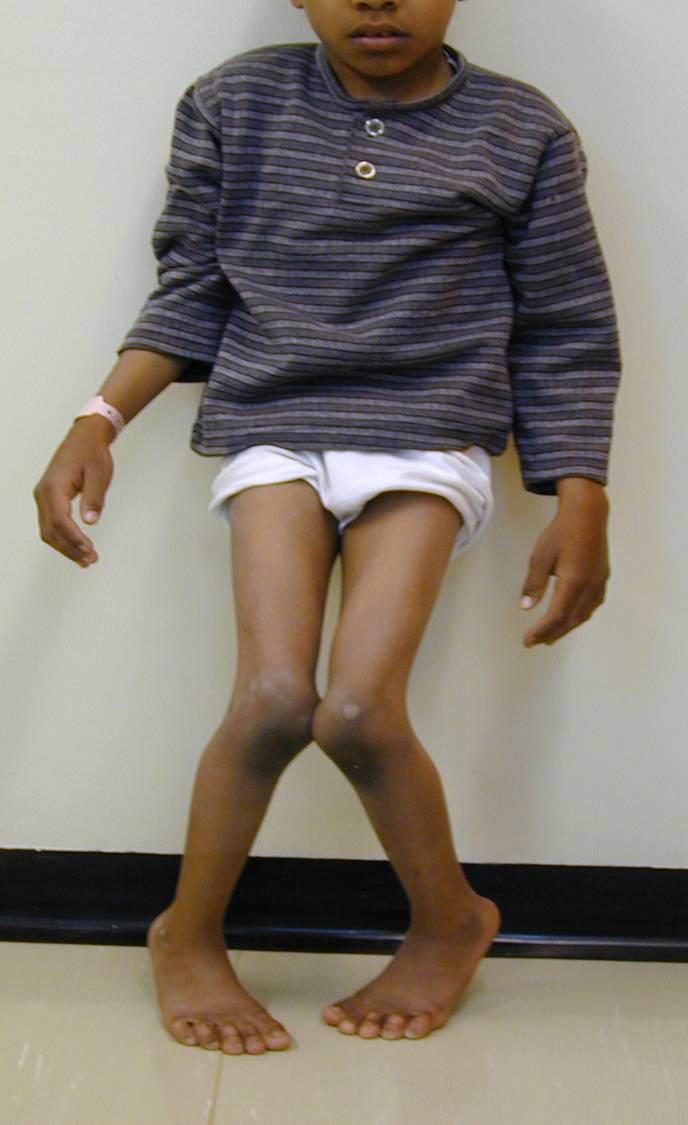 Hip
Flexion
Adduction
Internal rotation
Knee
Flexion
Ankle
Equinous
Varus or valgus
Gait
Intoeing
Scissoring
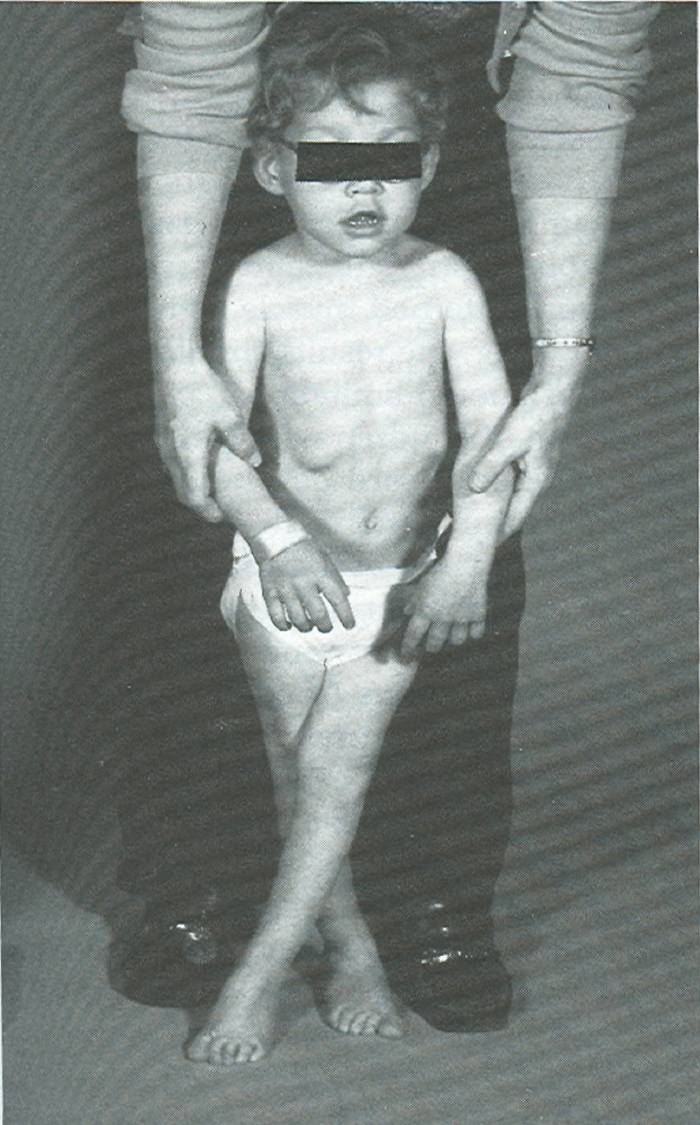 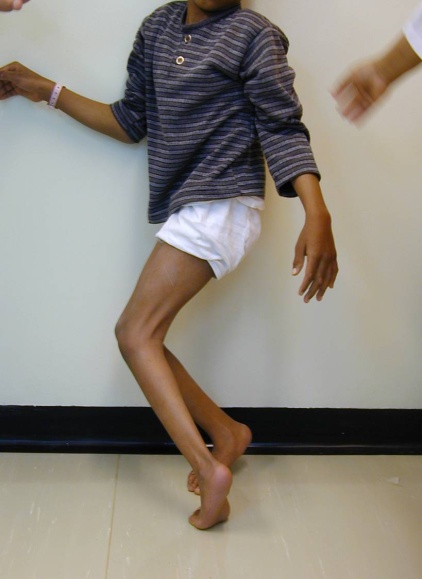 Lower Limb Deformities in CP Child
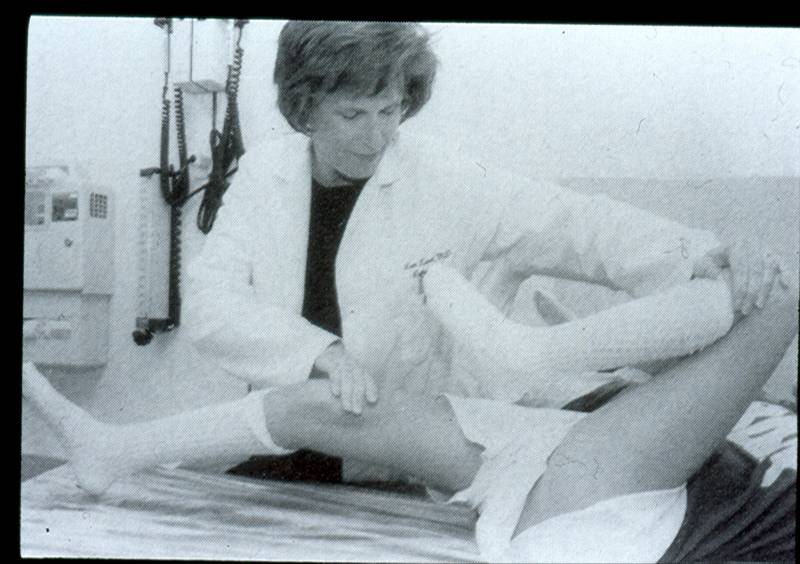 Assessment
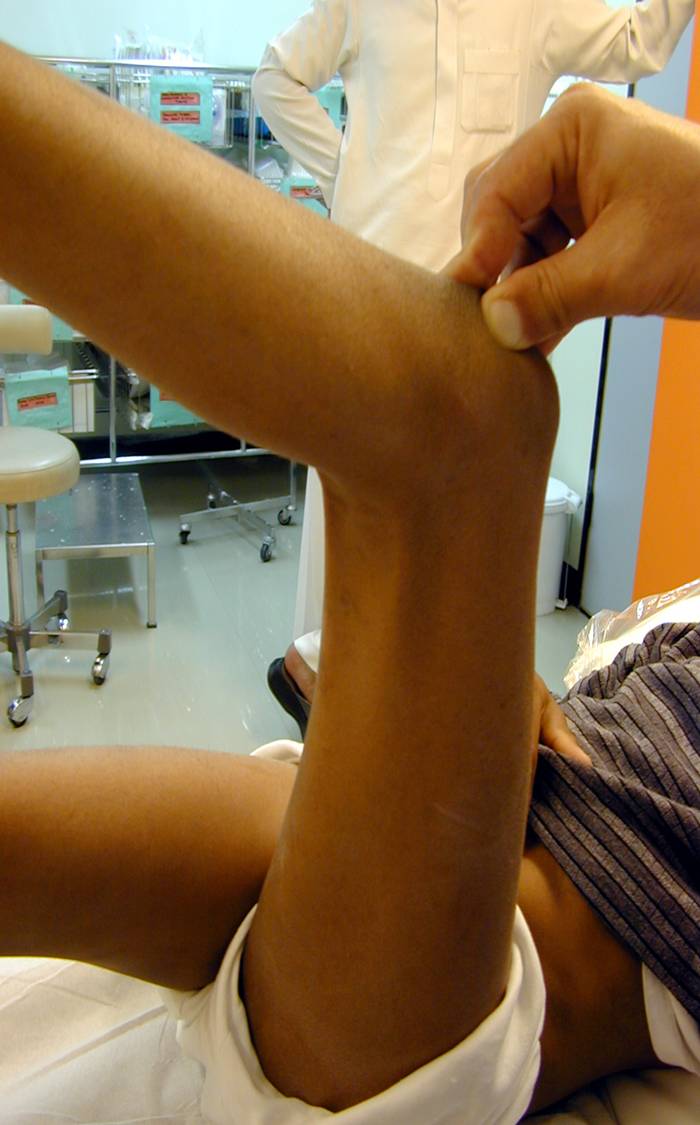 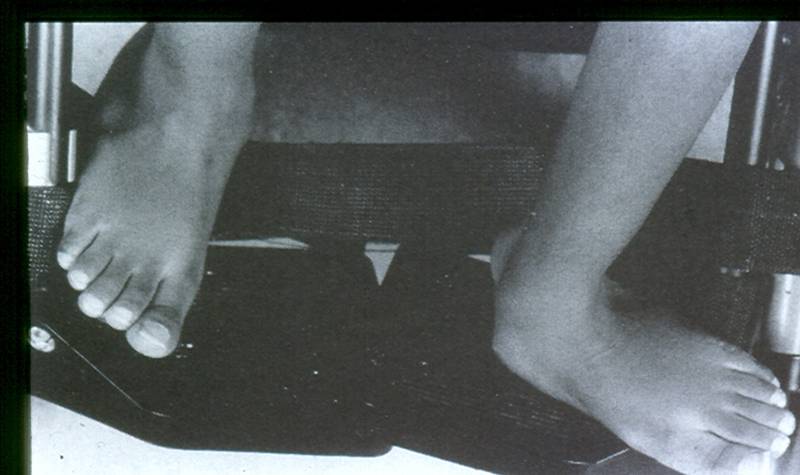 Lower Limb Deformities in CP Child
Management principles
Multidisciplinary
Options of Surgery 
Neurectomy 
Tenotomy
Tenoplasty
Muscle lengthening
Tendon Transfer
Bony surgery Osteotomy/Fusion
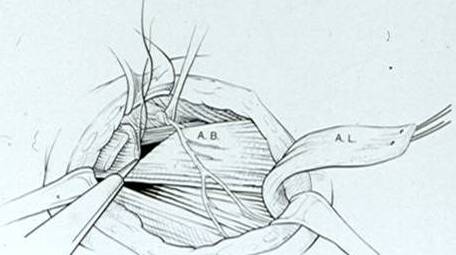 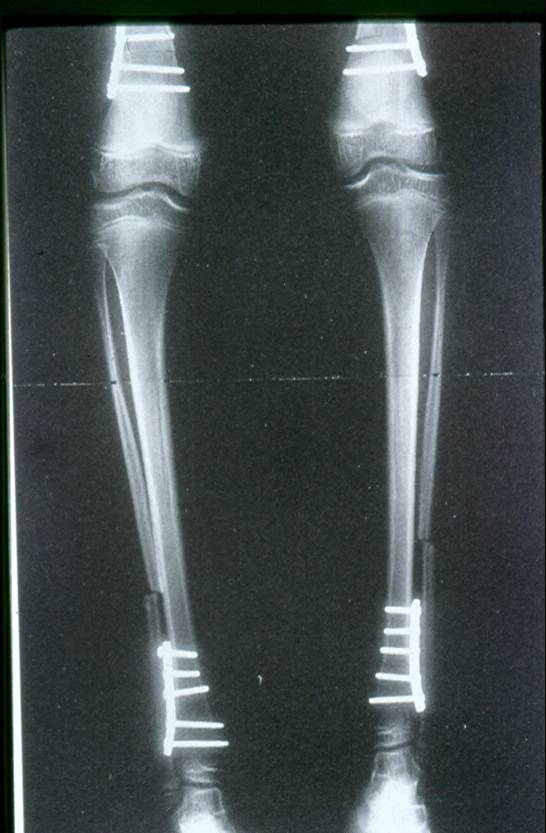 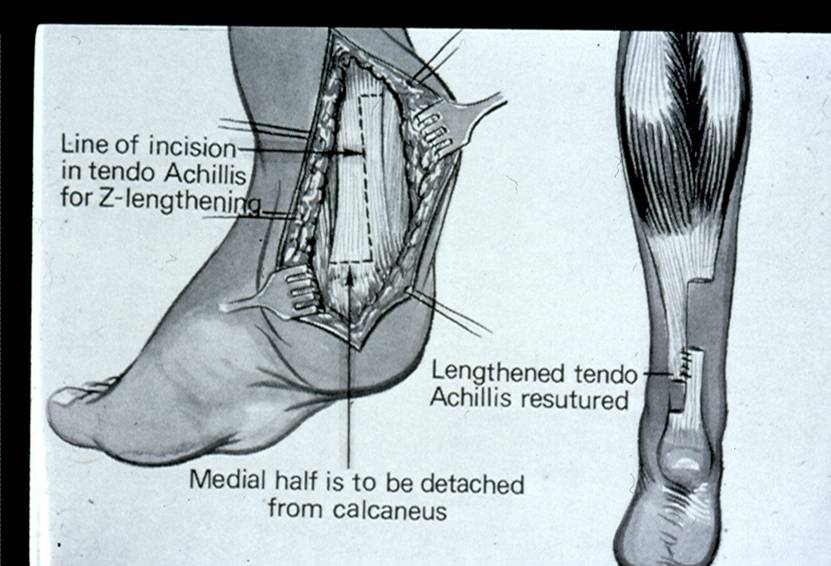